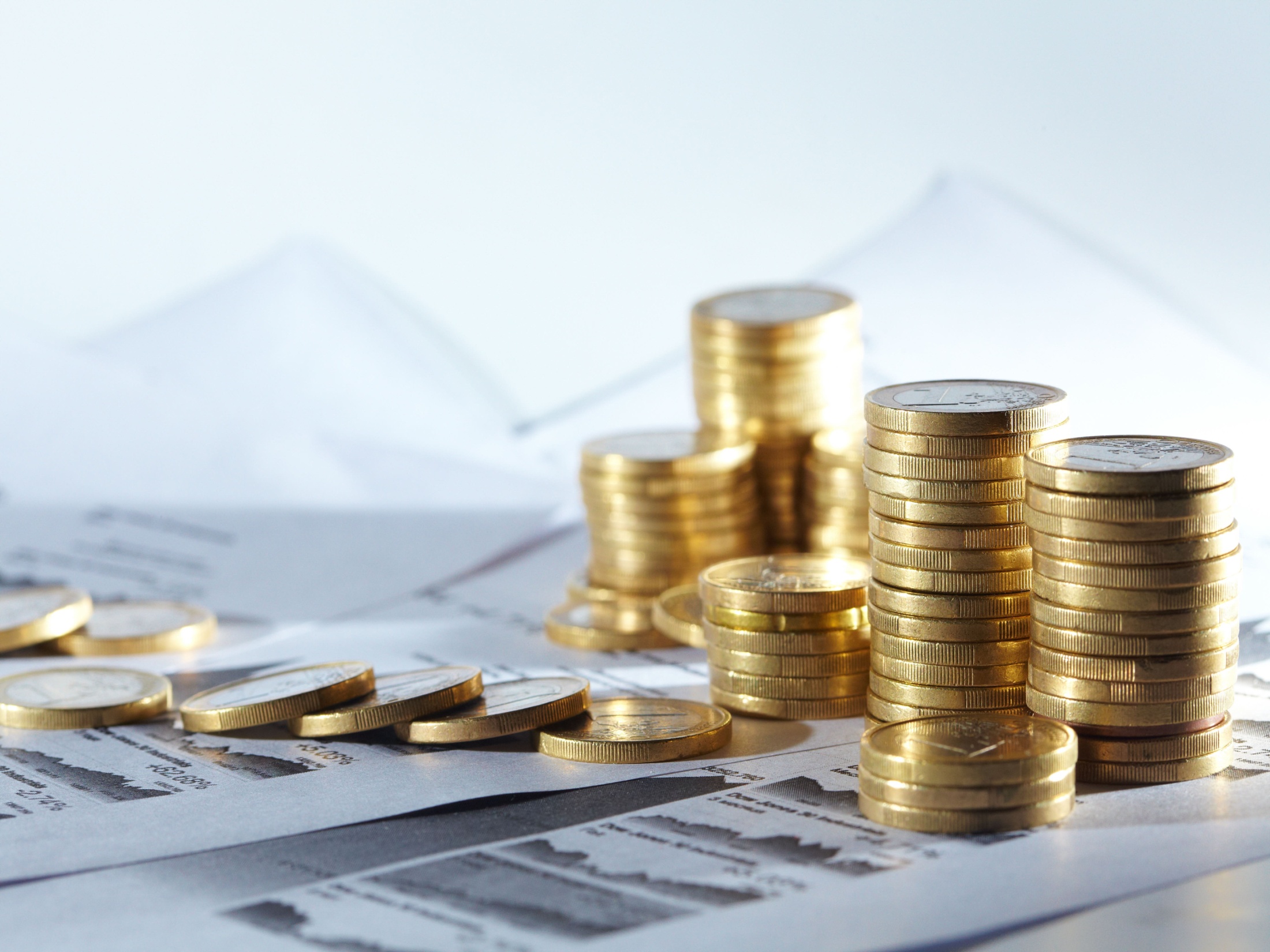 Исполнение бюджетагорода Георгиевска
за 1 полугодие 2016 года
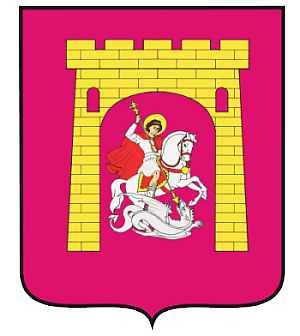 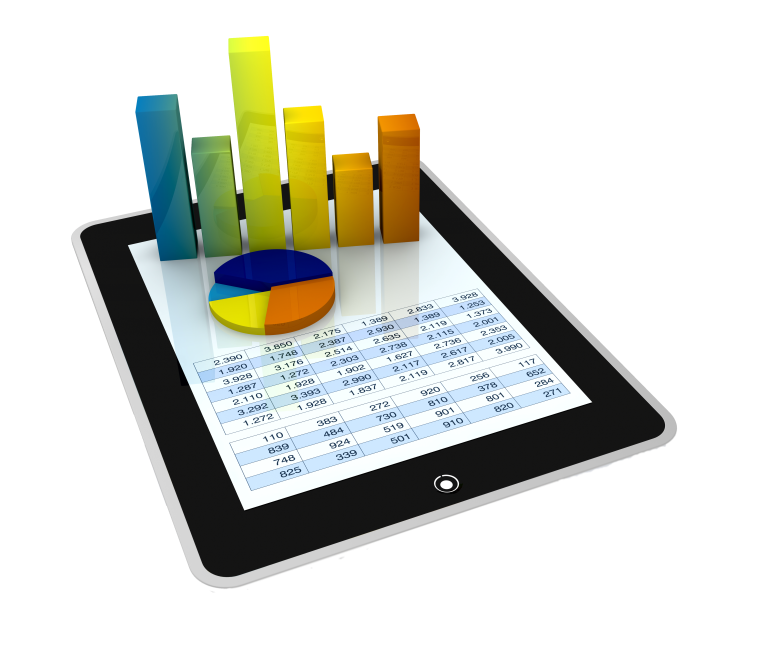 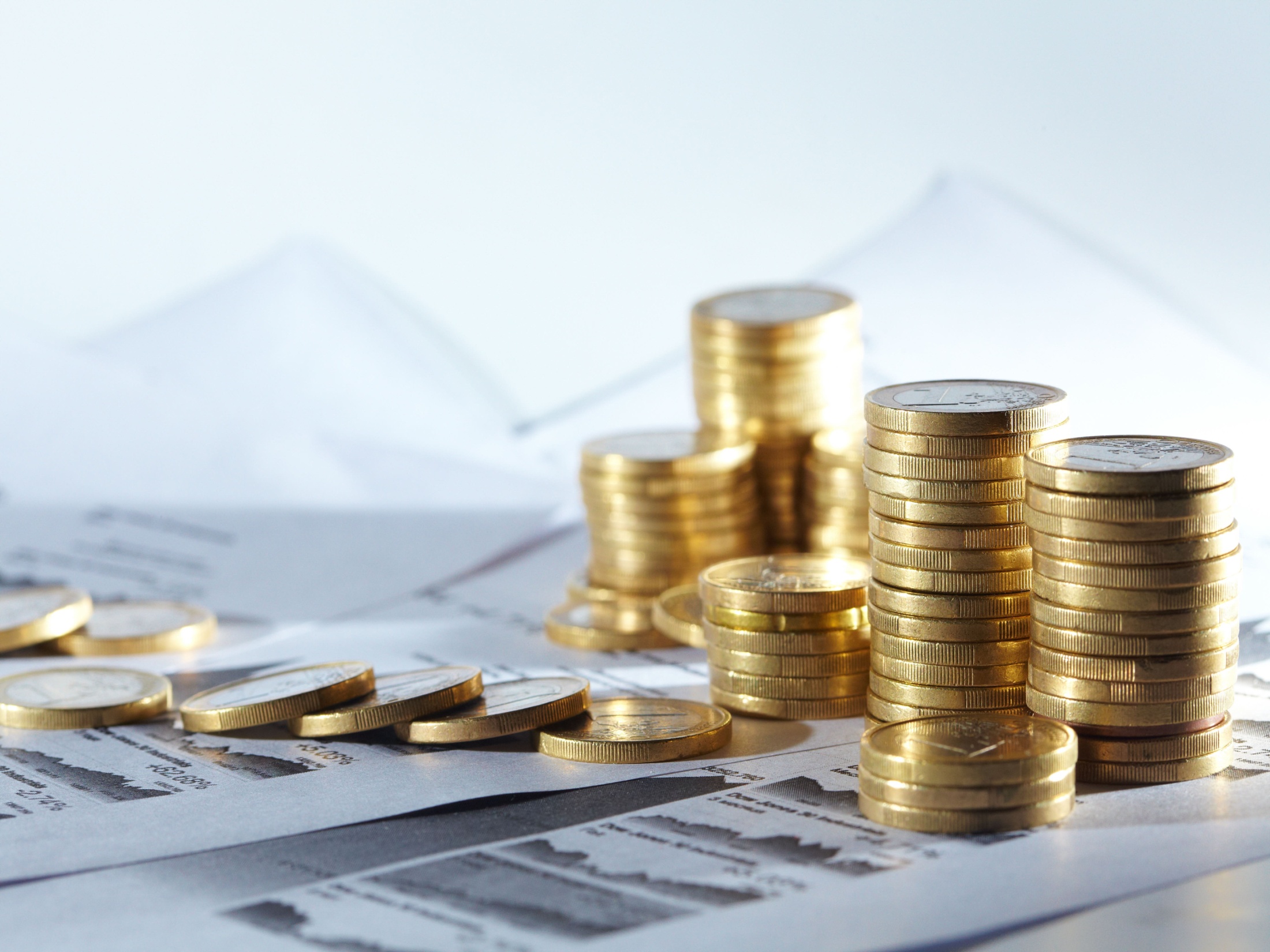 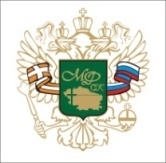 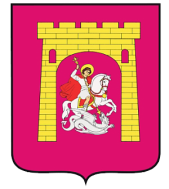 ОСНОВНЫЕ ПАРАМЕТРЫ ИСПОЛНЕНИЯ БЮДЖЕТА
 ГОРОДА ГЕОРГИЕВСКА ЗА I ПОЛУГОДИЕ 2016 ГОДА
(тыс. рублей)
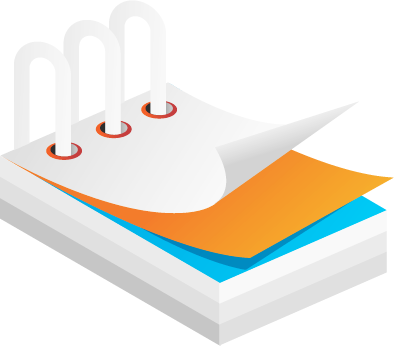 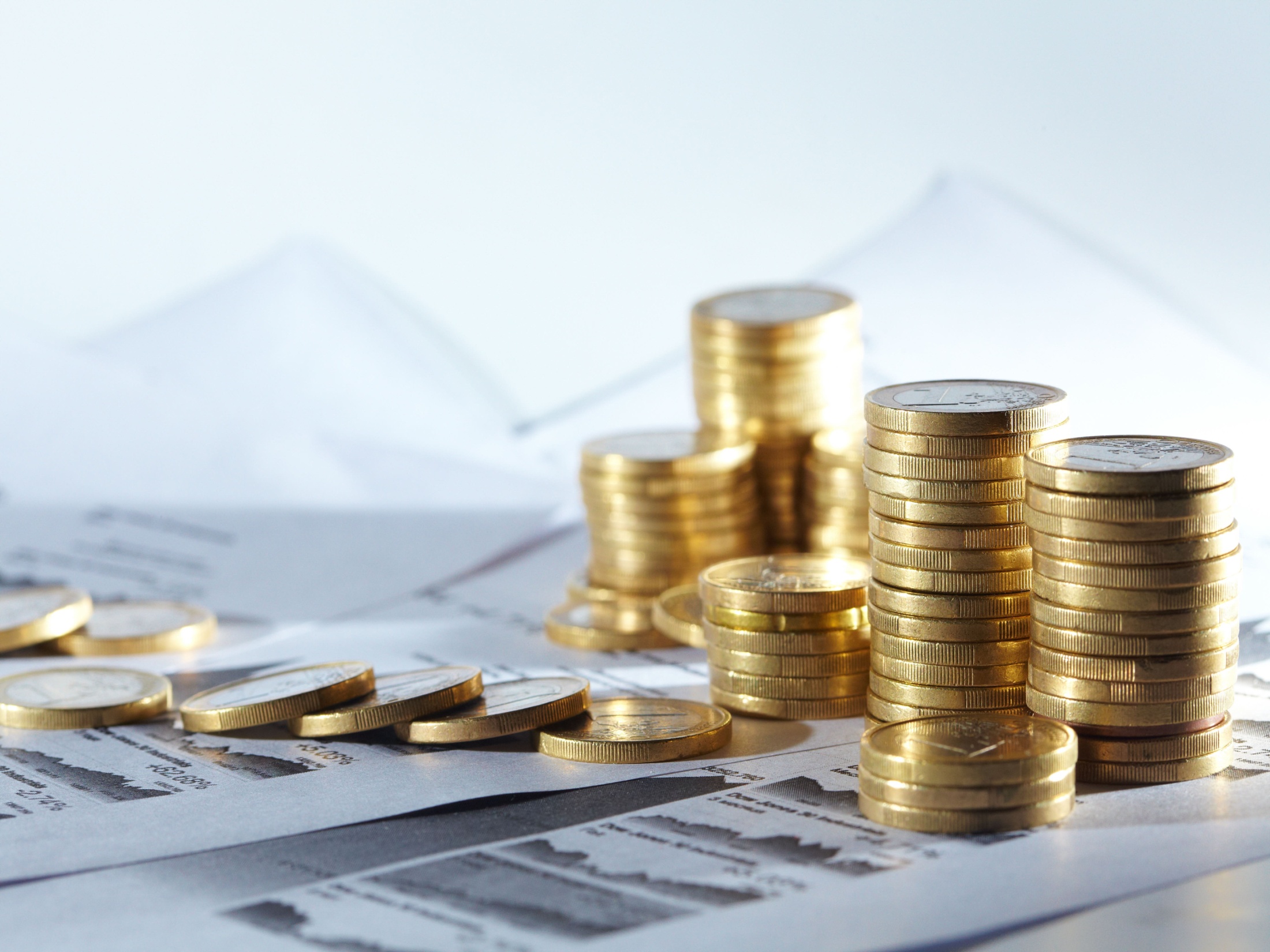 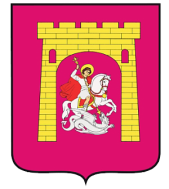 СТРУКТУРА ДОХОДОВ БЮДЖЕТА ГОРОДА ГЕОРГИЕВСКА ЗА I ПОЛУГОДИЕ 2016 ГОДА
ВСЕГО ДОХОДОВ
609 347,87
тыс.руб.
1 252 518,23
- 643 170,35              48,6 %
Безвозмездные 
поступления
482 331,59
Налоговые и неналоговые 
доходы
127 016,28
977 725,22
274 793,00
- 495 393,63              49,3 %
- 147 776,72                46,2 %
УДЕЛЬНЫЙ ВЕС
79,2 %
УДЕЛЬНЫЙ ВЕС
20,8%
Фактическое исполнение      Уточненный план 2016 года    Отклонение от плана            % исполнения
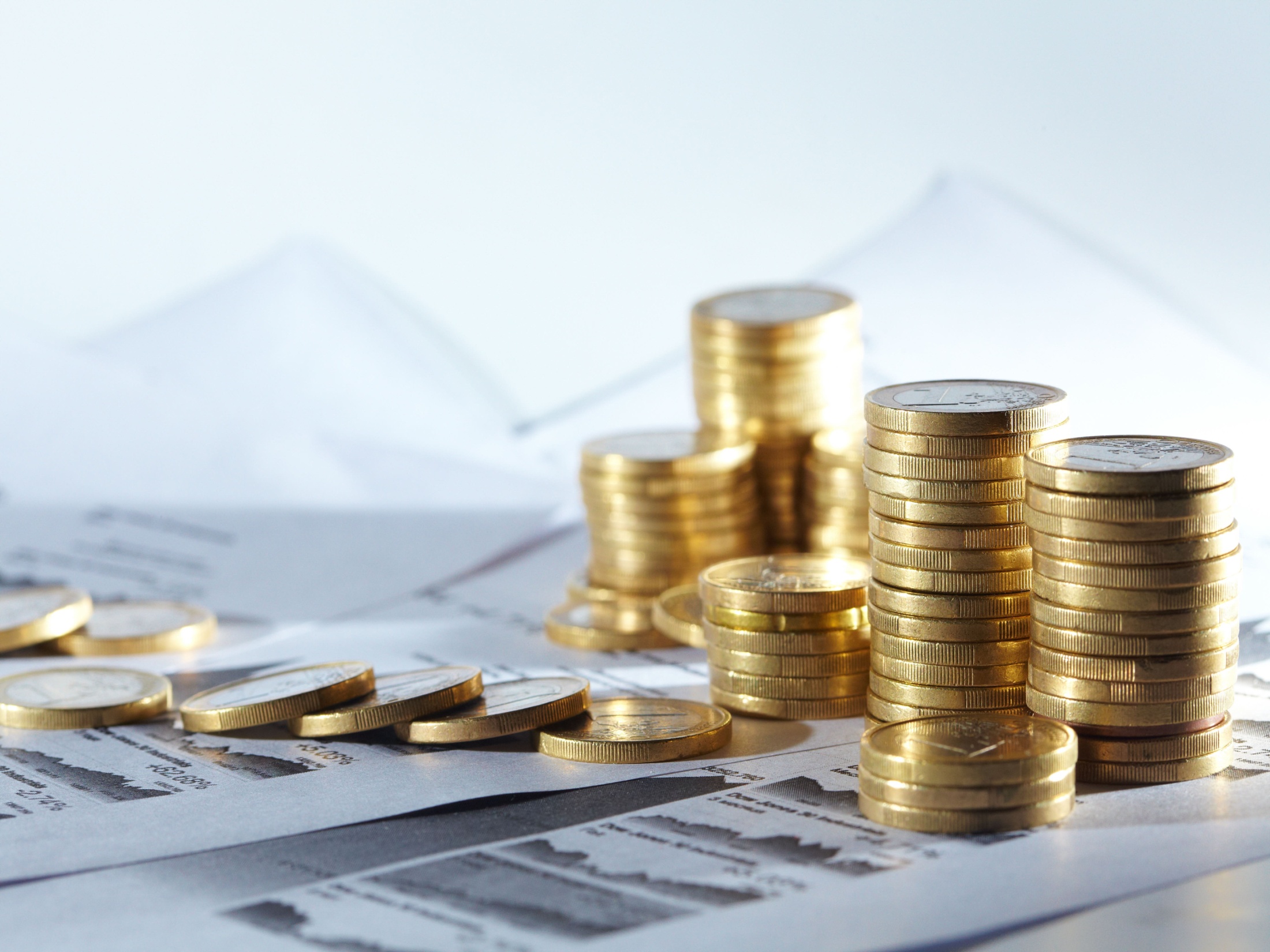 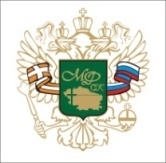 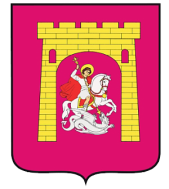 ИСПОЛНЕНИЕ БЮДЖЕТА ГОРОДА ГЕОРГИЕВСКА 
ПО ДОХОДАМ ЗА I ПОЛУГОДИЕ 2016 ГОДА
(тыс. рублей)
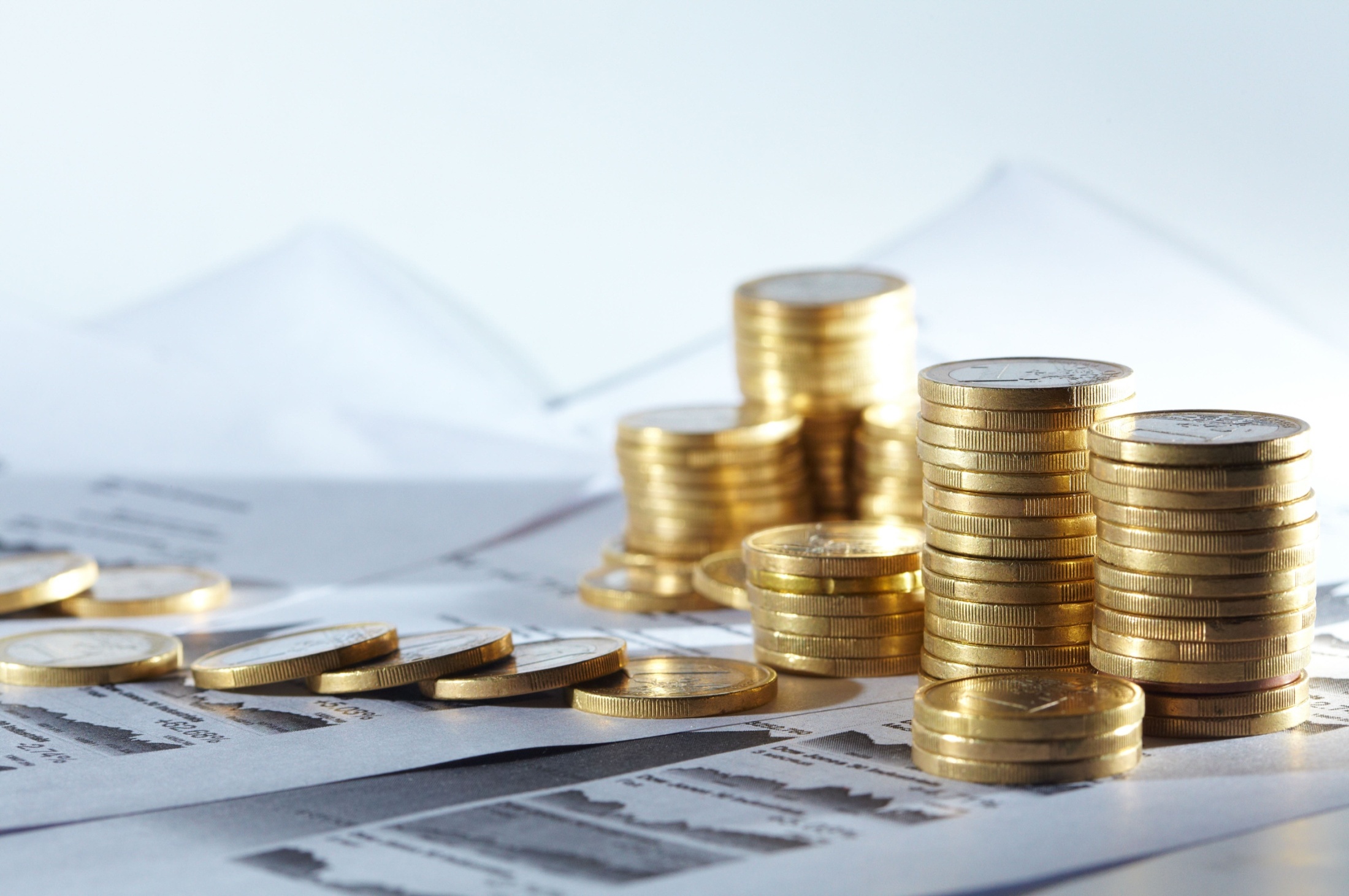 ОСНОВНЫЕ ХАРАКТЕРИСТИКИ РАСХОДОВ БЮДЖЕТА 
ГОРОДА ГЕОРГИЕВСКА  за  1 ПОЛУГОДИЕ  2016 года
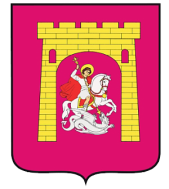 тыс.рублей
+48 725,23
20,1 %
Утверждено решением
Уточненный план
Кассовое исполнение
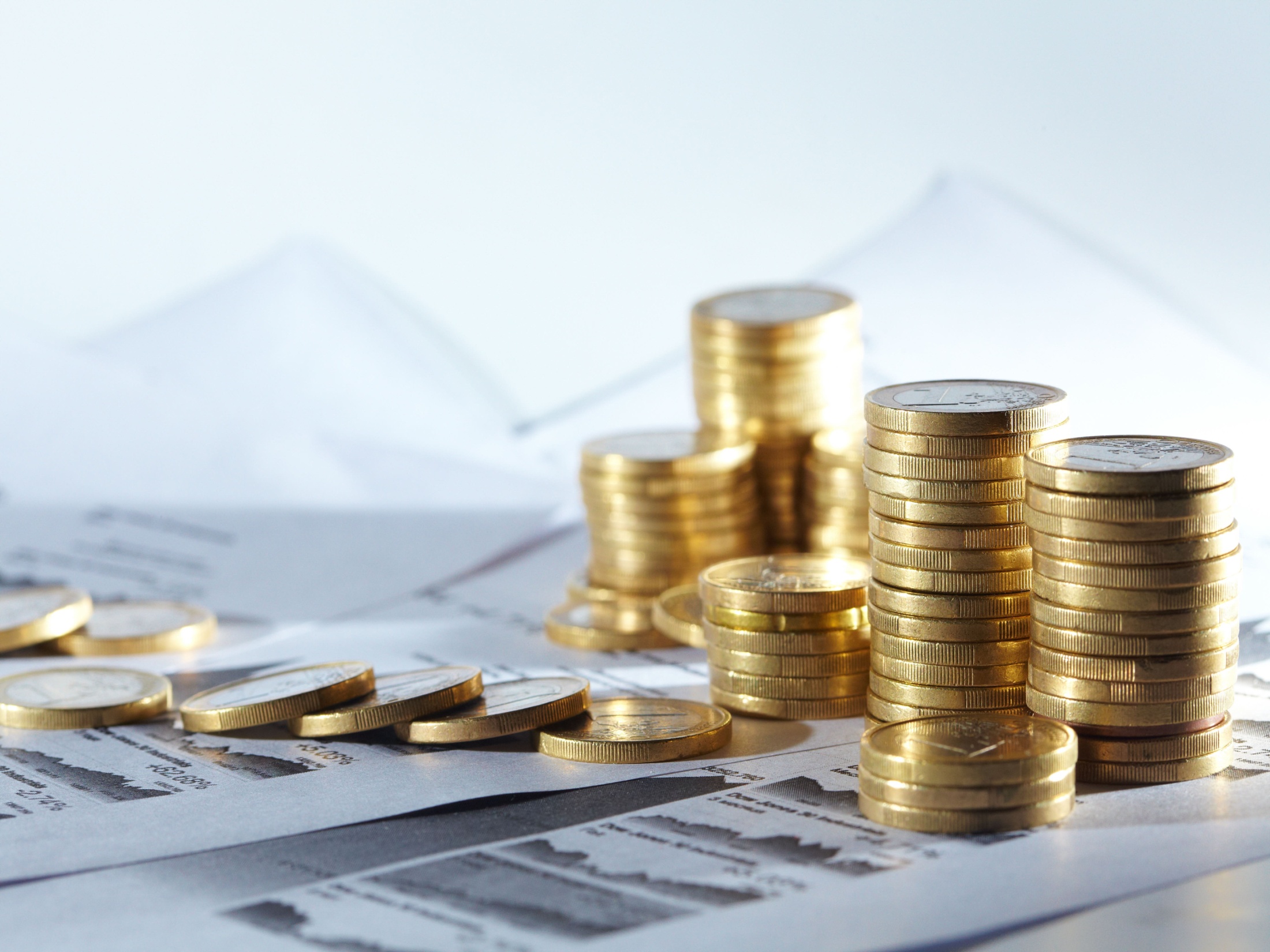 Исполнение расходов бюджета города по отраслям 
в общем объеме финансирования за 1 полугодие 2016 года
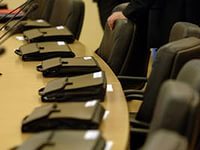 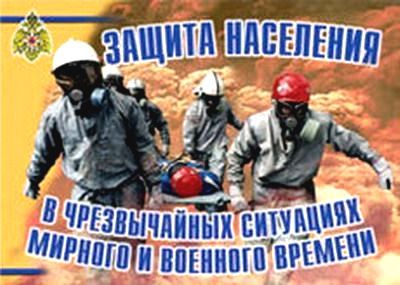 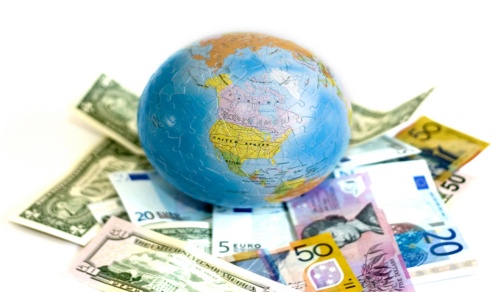 38 755,60 тыс. руб./6,7 %
4 310,43 тыс.руб./0,8 %
276 468,27 тыс.руб./48,1 %
101,32 тыс.руб./0,02 %
15 085,70 тыс.руб./2,6 %
21 017,79 тыс.руб./3,7 %
5 667,70 тыс.руб./1,0%
1 016,00 тыс.руб./0,2 %
212 016,77 тыс.руб./36,9 %
Образование
Культура и кинематография
Общегосударственные вопросы
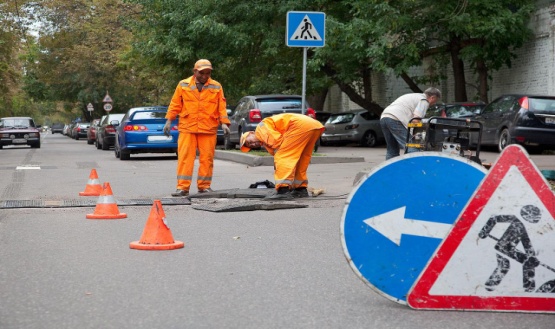 Национальная безопасность и правоохранительная деятельность
Национальная экономика
Жилищно-коммунальное хозяйство
Социальная политика
Физическая культура и спорт
Обслуживание государственного и муниципального долга
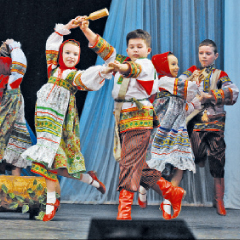 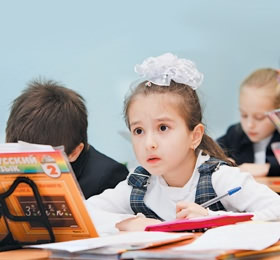 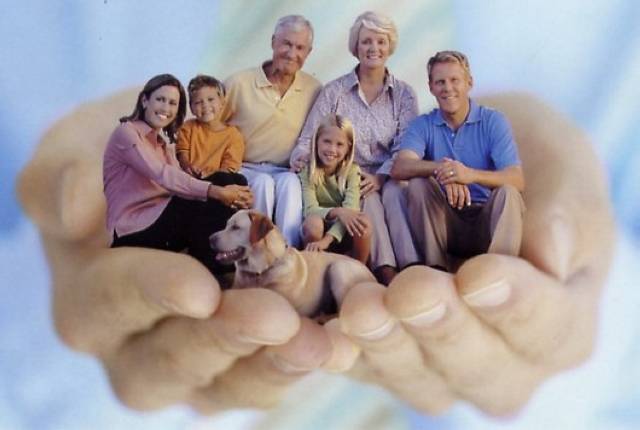 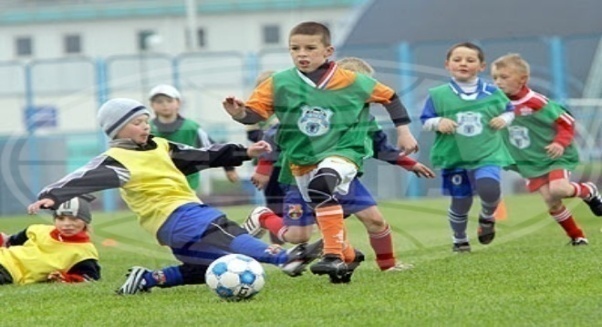 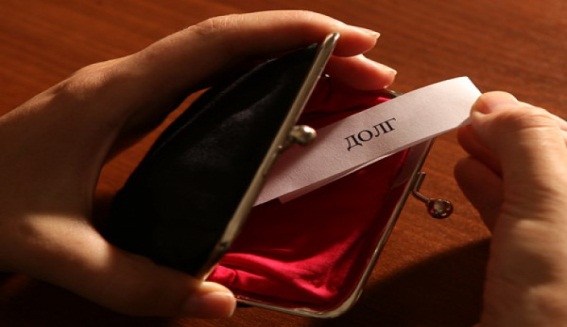 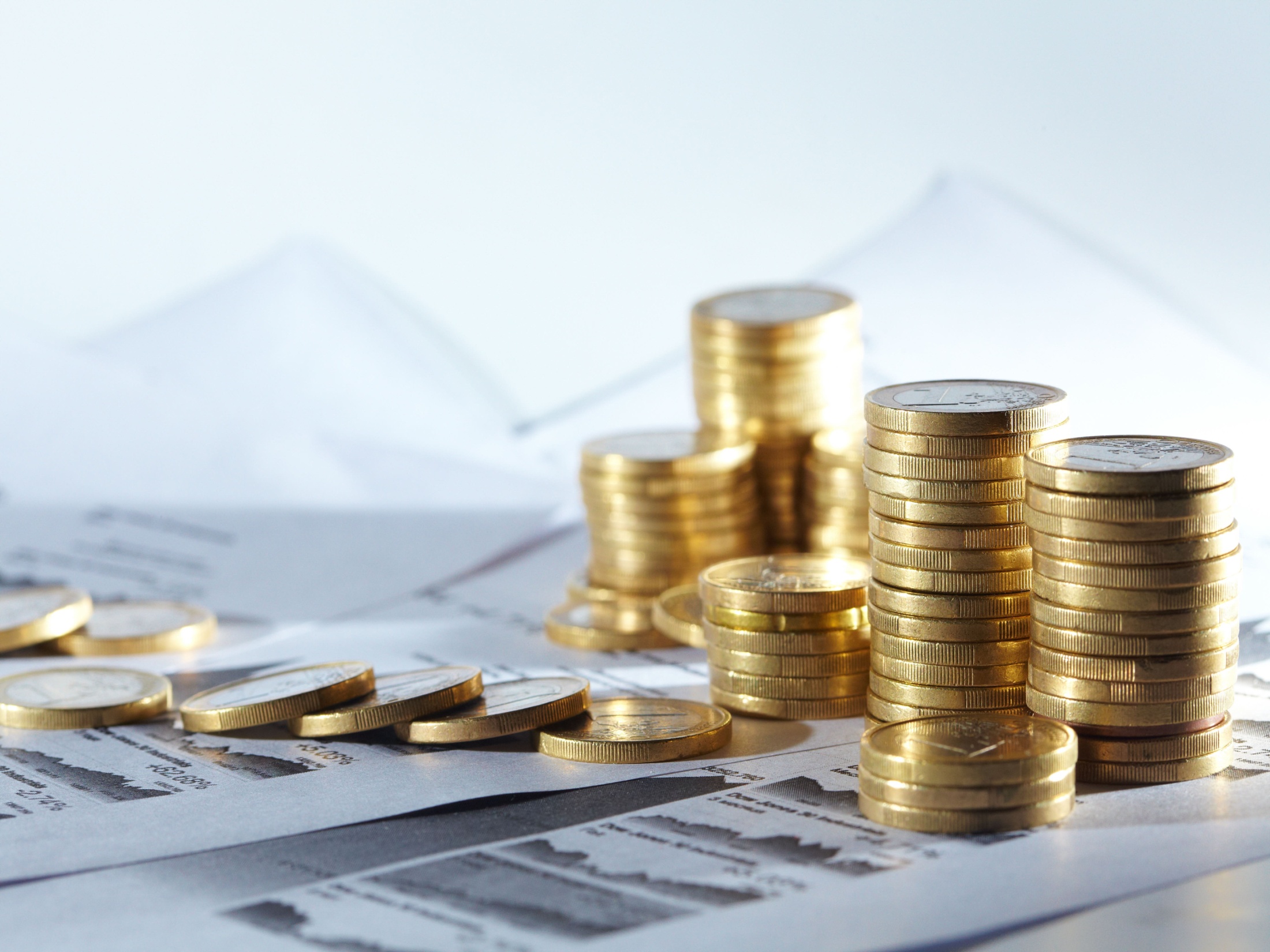 Исполнение бюджета города Георгиевска по разделам классификации 
расходов бюджетов за  1 полугодие  2016 года
(тыс.рублей)
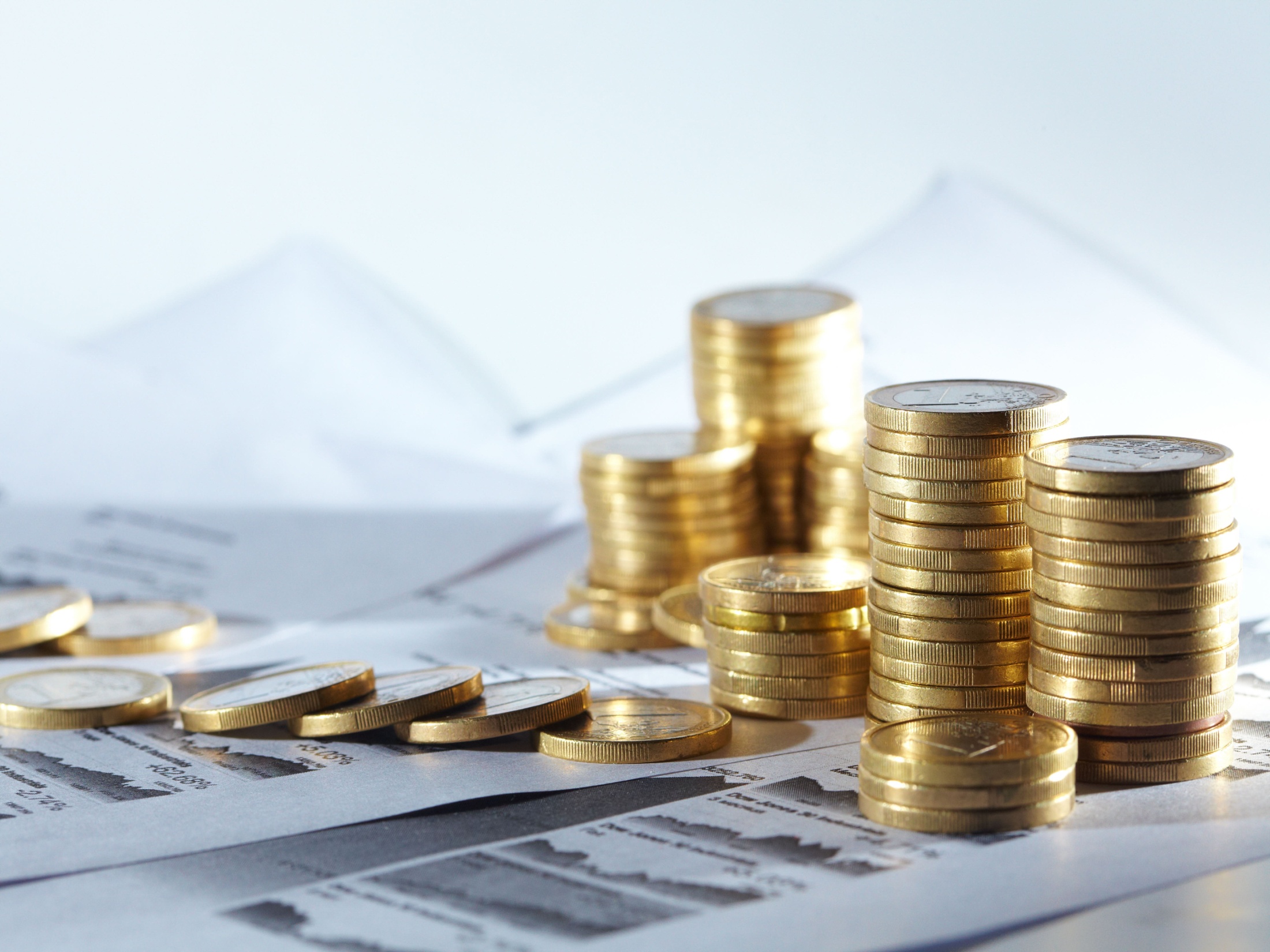 Исполнение бюджета города Георгиевска в разрезе муниципальных программ за 1 полугодие 2016 года
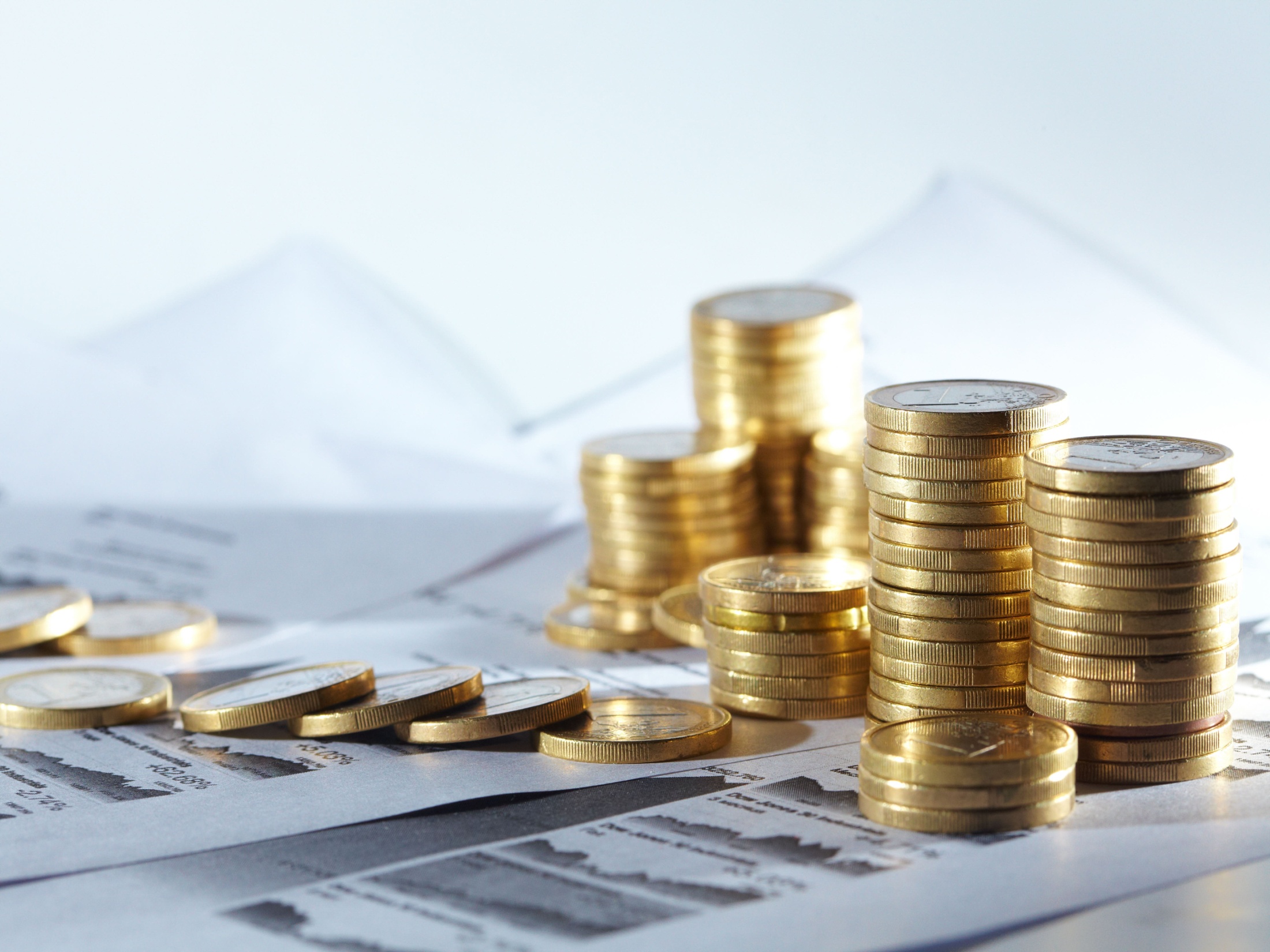 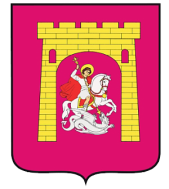 СТРУКТУРА И ОБЪЕМ ОСТАТКОВ СРЕДСТВ БЮДЖЕТА 
ГОРОДА ГЕОРГИЕВСКА
тыс. рублей
остаток на 01.01.2016г.

остаток на 01.07.2016 г.
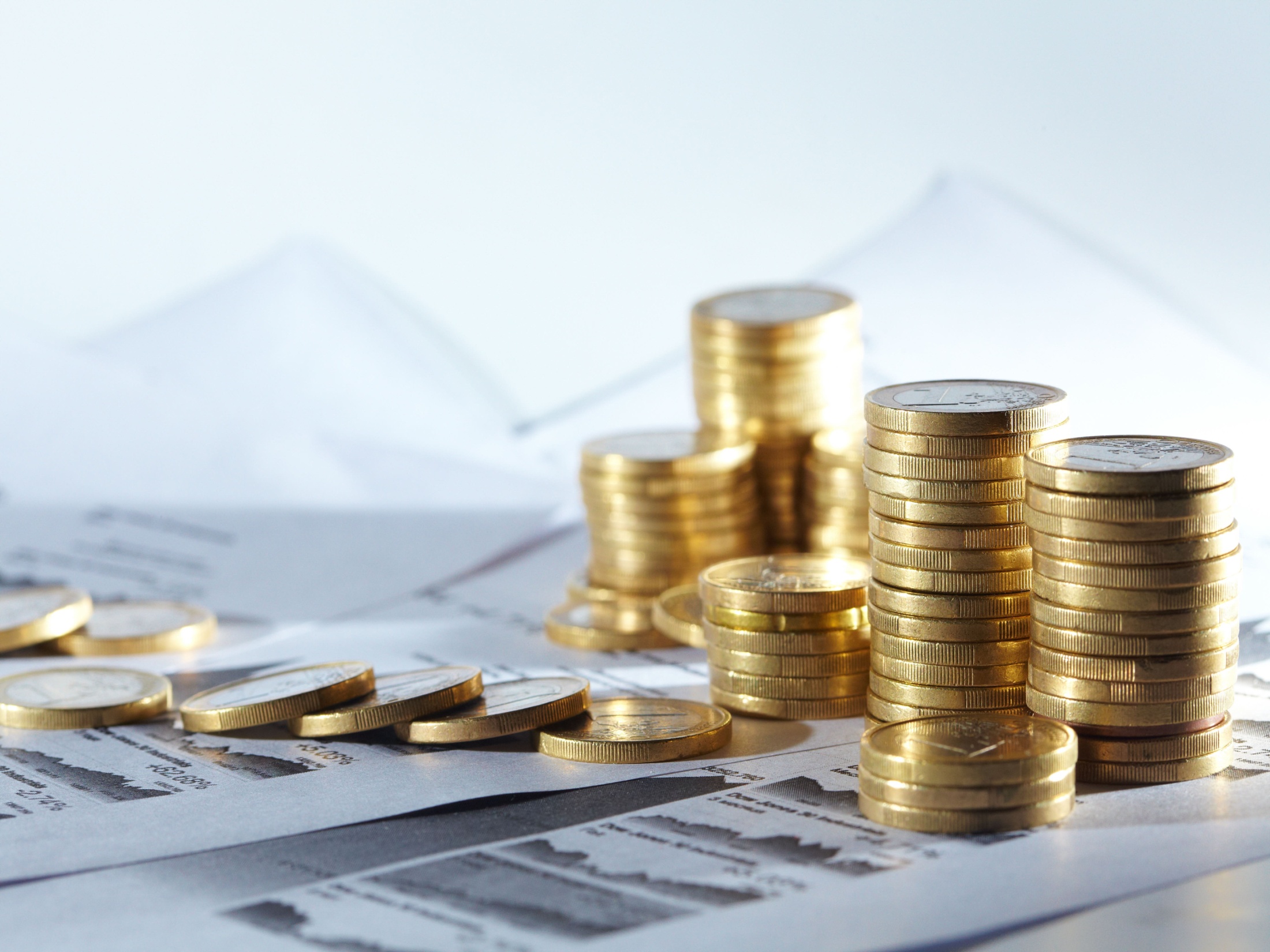 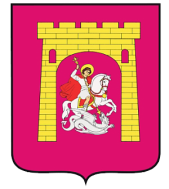 МУНИЦИПАЛЬНЫЙ ДОЛГ
(тыс. рублей)
2012 год
2013 год
2014 год
[Speaker Notes: правленный]
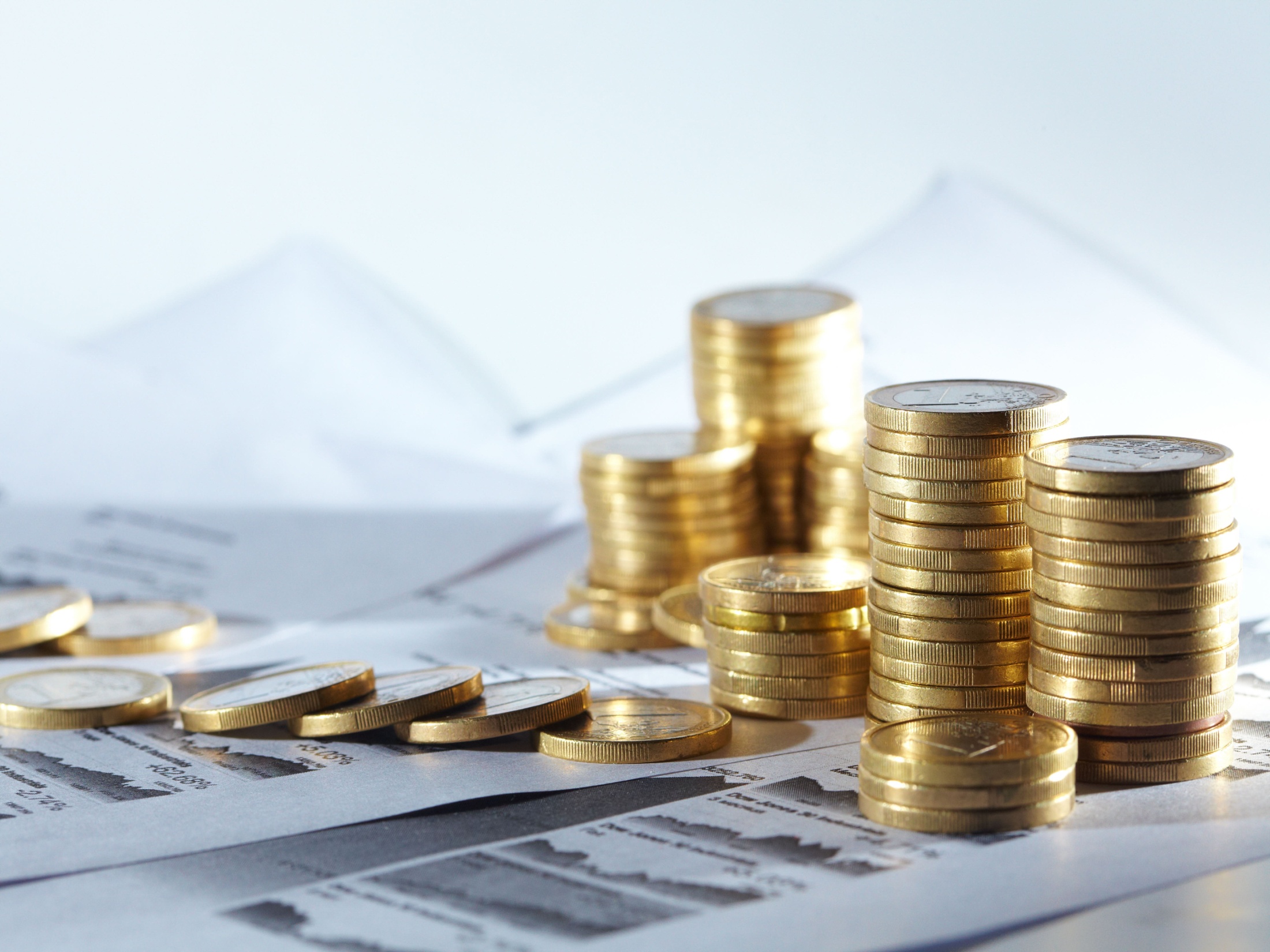 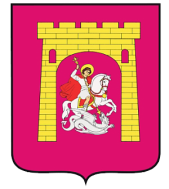 ФИНАНСОВОЕ УПРАВЛЕНИЕ АДМИНИСТРАЦИИ ГОРОДА ГЕОРГИВСКА
Спасибо
за
внимание!